Smart Choice Level 1
Grammar: 
the SIMPLE verb BE 
                       + Possessives
The verb ‘BE’
We use the simple present of ‘be’ to talk about a
NATIONALITY
AGE
JOB
NAME
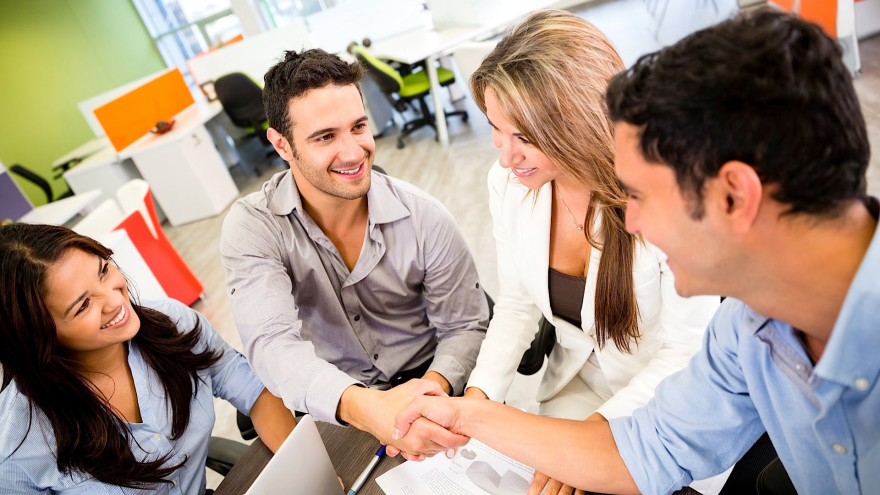 The verb ‘BE’
I am 20 years old.
My teacher is from England.
He is a doctor.
Are you Sally?
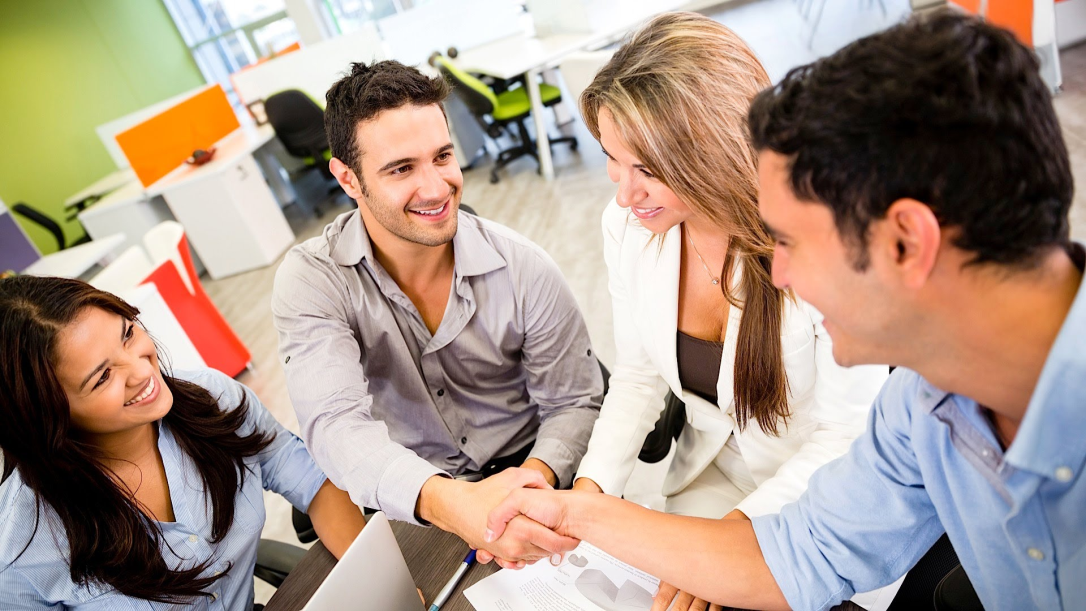 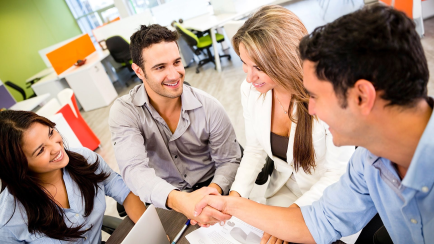 The verb ‘BE’
(+) AFFIRMATIVE  STATEMENTS

I 			am/’m

You/We/They	are/’re       from Korea.

He/She/It 		is/’s
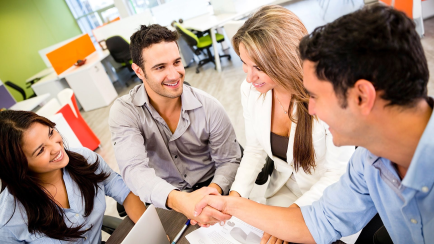 The verb ‘BE’
NEGATIVE  STATEMENTS

I 		     am/’m not

You/We/They     are not/ aren’t   ...from Korea.

He/She/It 	      is/’s not
We only contract BE in negative short answers.

No, I’M NOT.   		Yes, I’m.
No, WE’RE NOT.	         Yes, we’re.
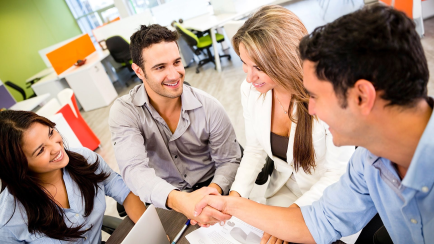 The verb ‘BE’
Yes/No Questions

Are   you/we/they  from  Korea?  
Is       he/she             from Korea?
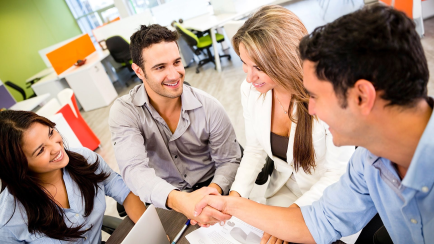 The verb ‘BE’
Yes/No Questions

Yes, I am.   No, I’m not.
Yes, we are.  No, we aren’t.  / No, we are not.
Yes, they are. No they aren’t./ No, they’re not.
Yes, he is….
Yes,  she is…
Yes,  it is…
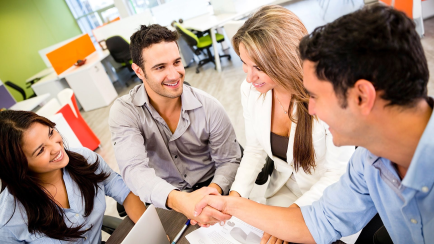 Possessive Adjectives_
I = My
You = Your
He = His
She = Her
We = Our
They = Their
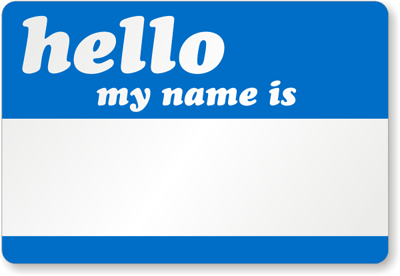 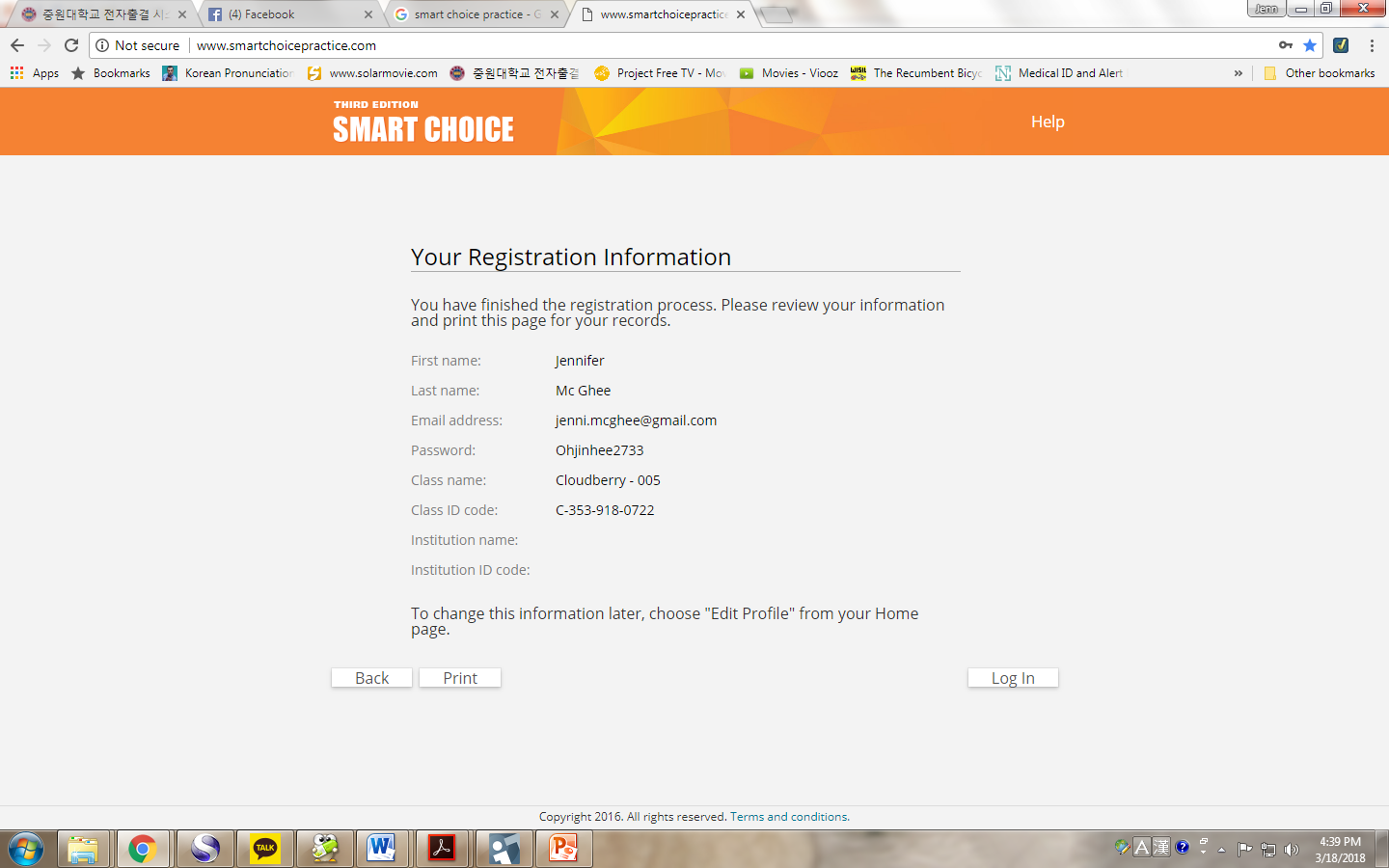 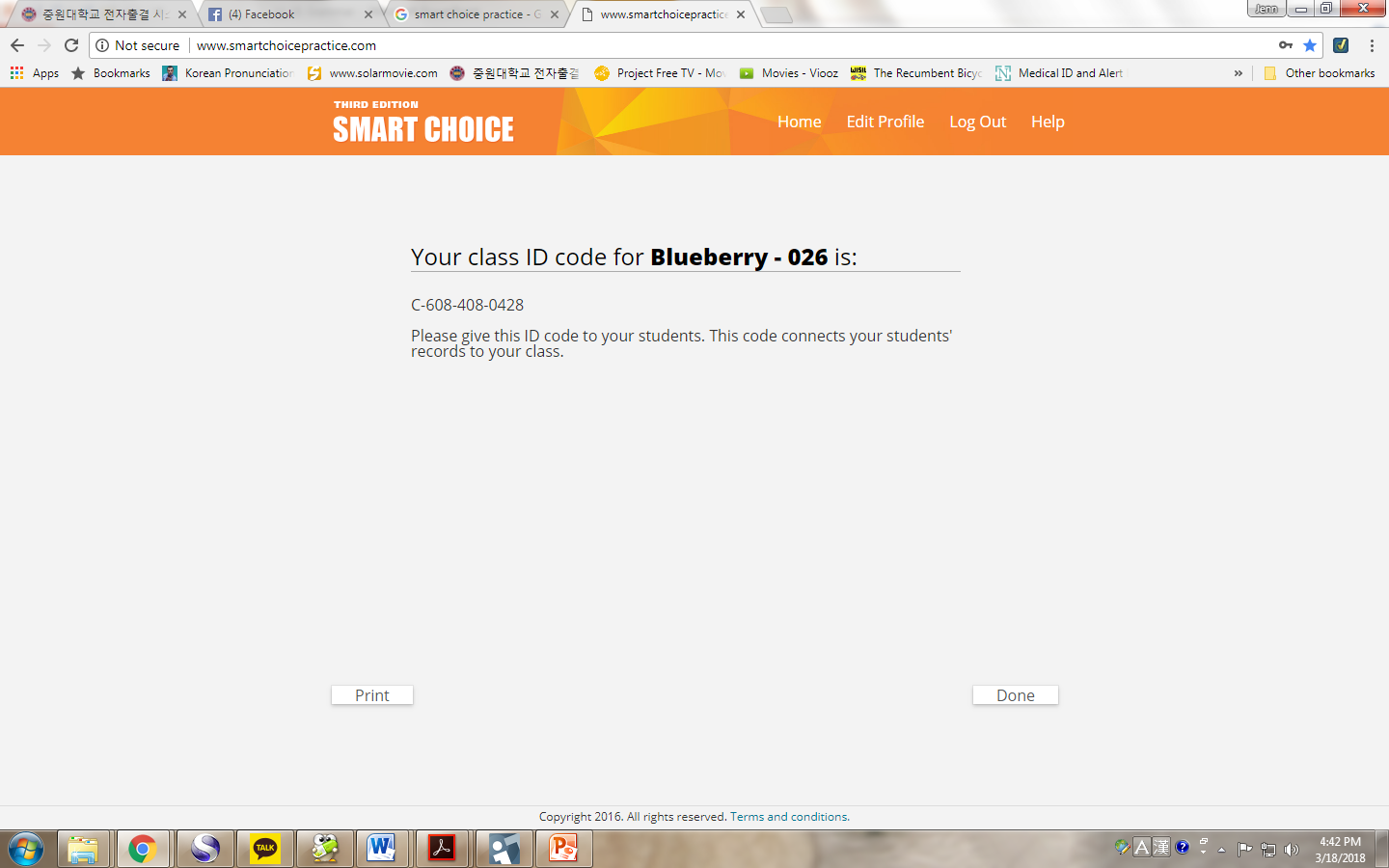 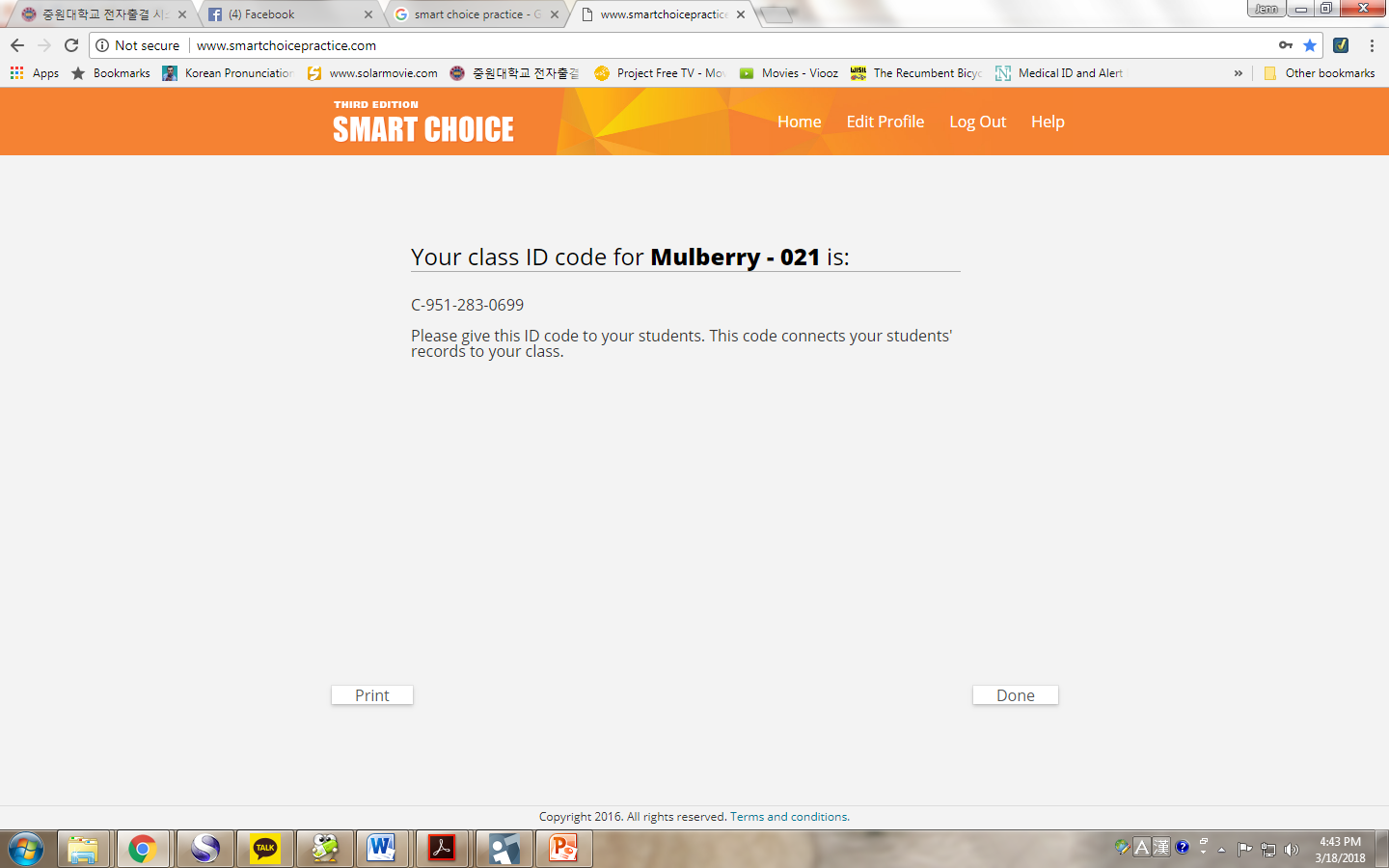 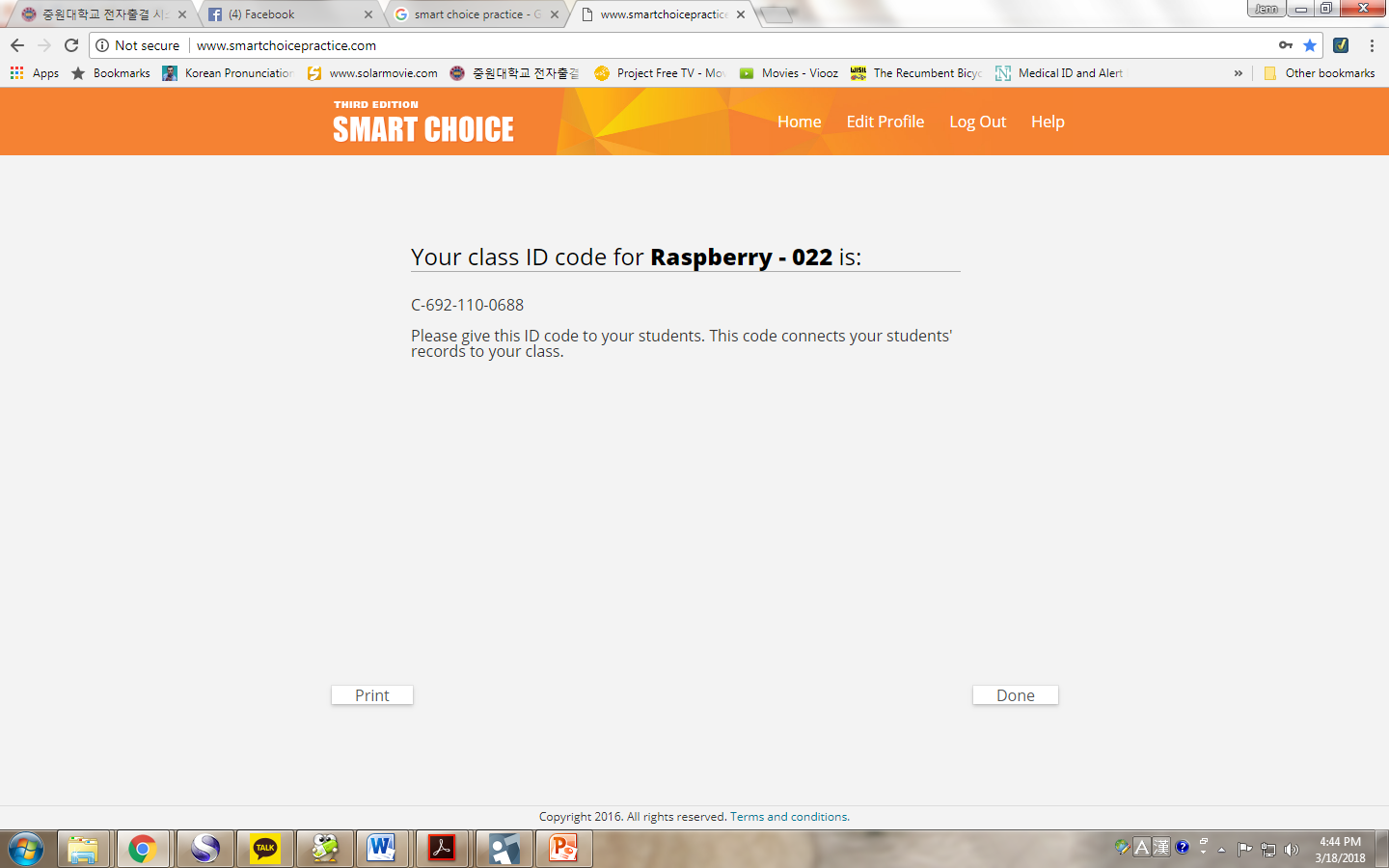 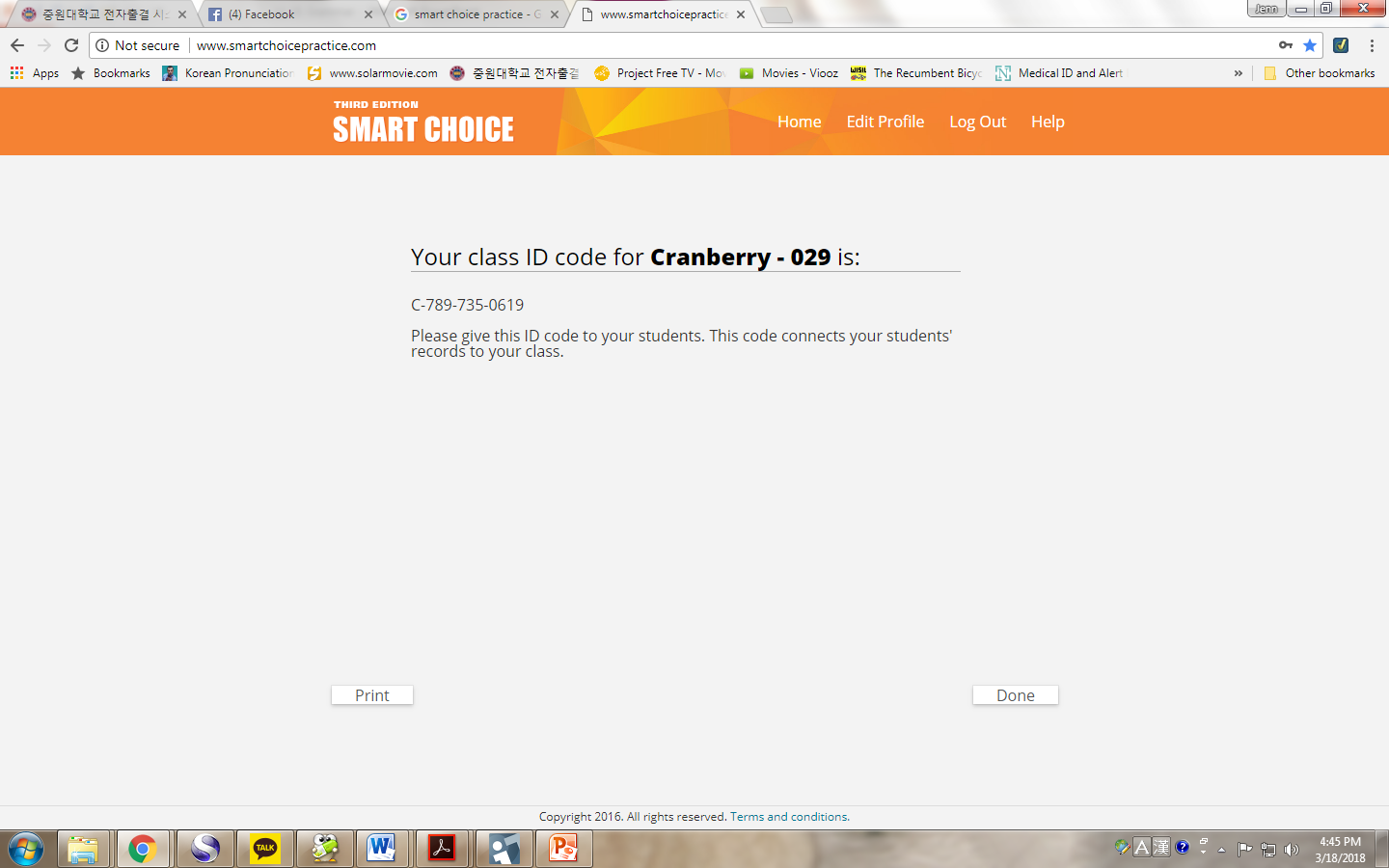